A discussion of Open Educational Resources (OER) support provided by Higher Education Institutions (HEIs) and University Libraries in Scotland
Seth Thompson
Resource Librarian (Open Access)
Collections and Discovery
Glasgow Caledonian University
seth.thompson@gcu.ac.uk
Twitter: @sthom23
Presentation licensed under the terms of  a CC-BY-4.0 license
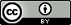 Personal introduction
Seth Thompson
Resource Librarian (Open Access) 
Collections and Discovery
RGU graduate November 2018: MSc Information and Library Studies

Worked at GCU Library for approaching 7 years (January 2020)
4 years + in Collections Discovery
Library Assistant – Senior Library Administrator – Resource Librarian (OA)
2 years as a Library Assistant at Library Desk
Presentation overview
45-60 minute presentation
MSc Dissertation
An investigation into academic library support of Open Educational Resources: a case study of Scottish universities
January 2018- October 2018

Opportunities for questions throughout… and hopefully a few minutes at the end also!
Presentation content
What are OER?

My dissertation
Research aim and objectives
A brief overview of OER literature
Case study methodology
What I found out- results
Conclusions and recommendations
What are OER?
OER are teaching, learning and research materials in any medium, digital or otherwise, that reside in the public domain or have been released under an open license that permits no-cost access, use, adaptation and redistribution by others with no or limited restrictions.

UNESCO Paris Declaration (2012)
UNESCO (2011a; 2011b)
What are OER?
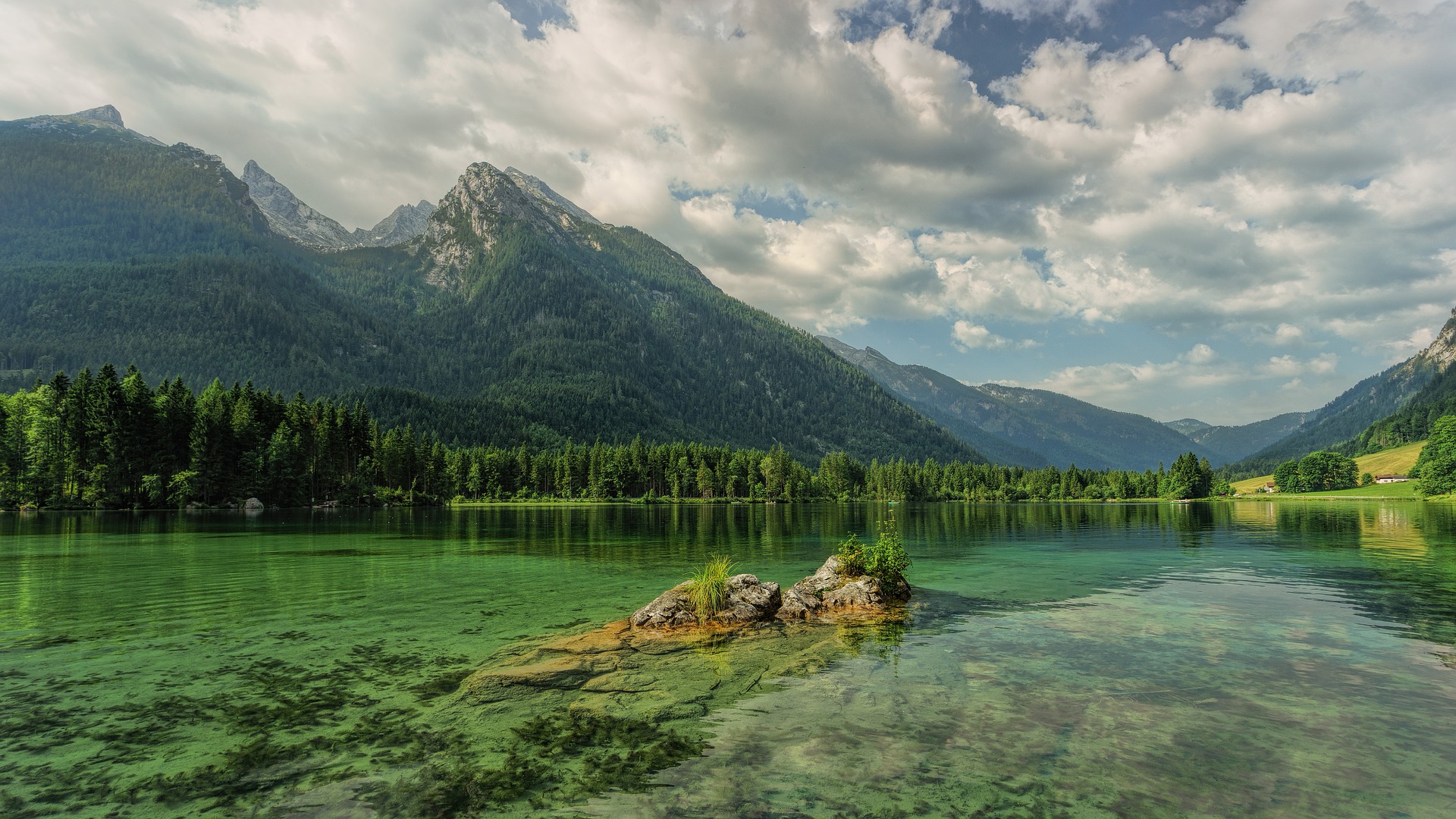 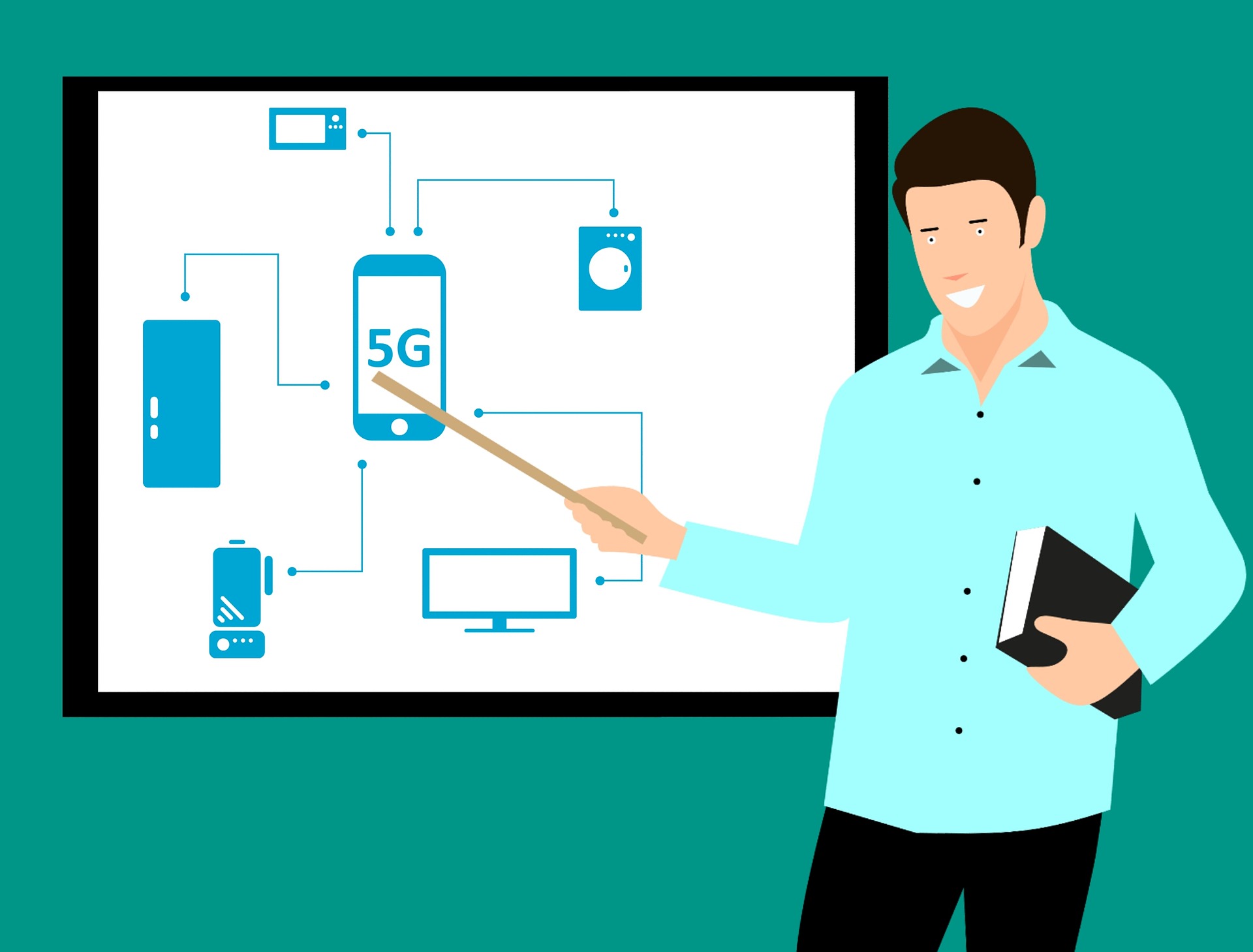 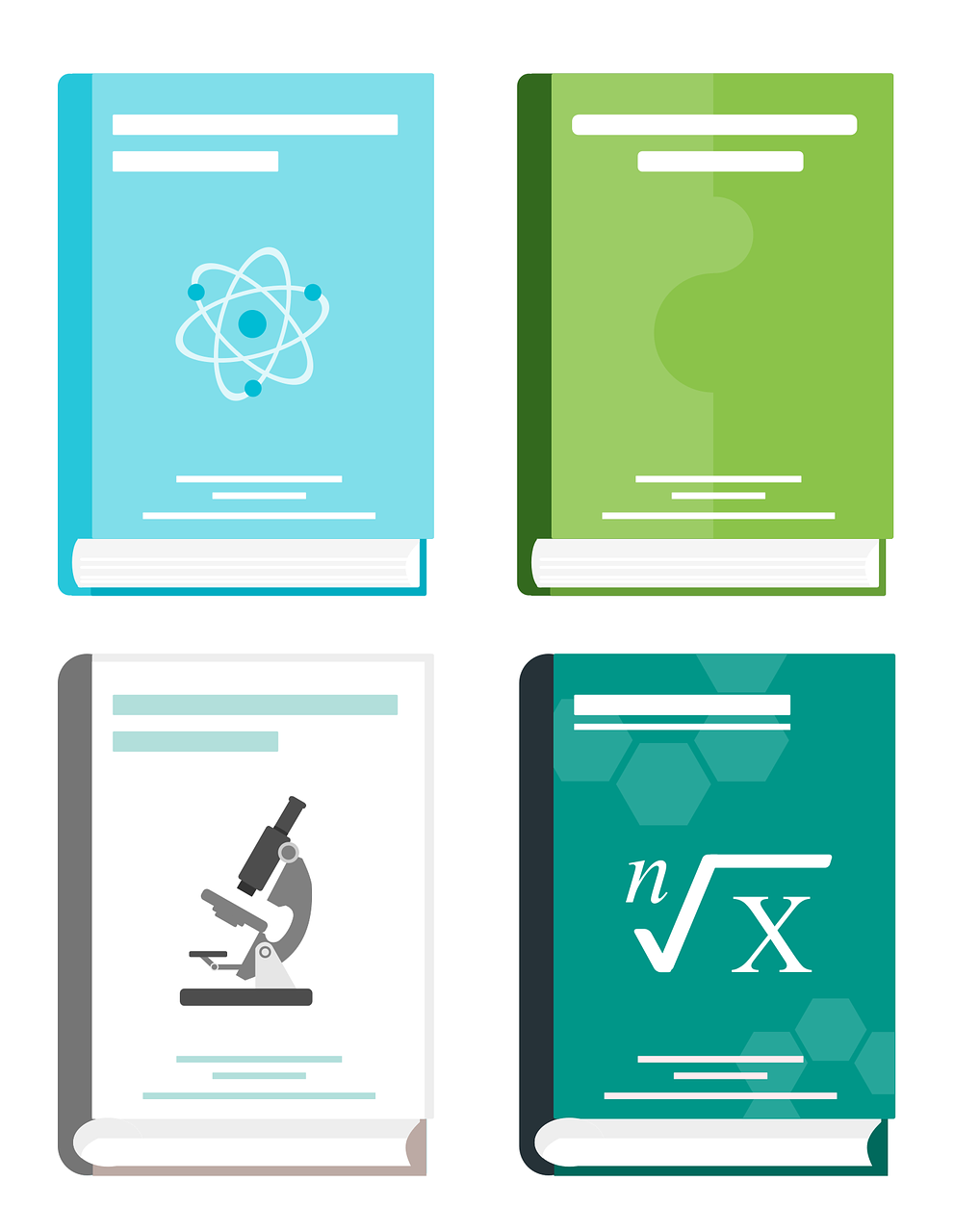 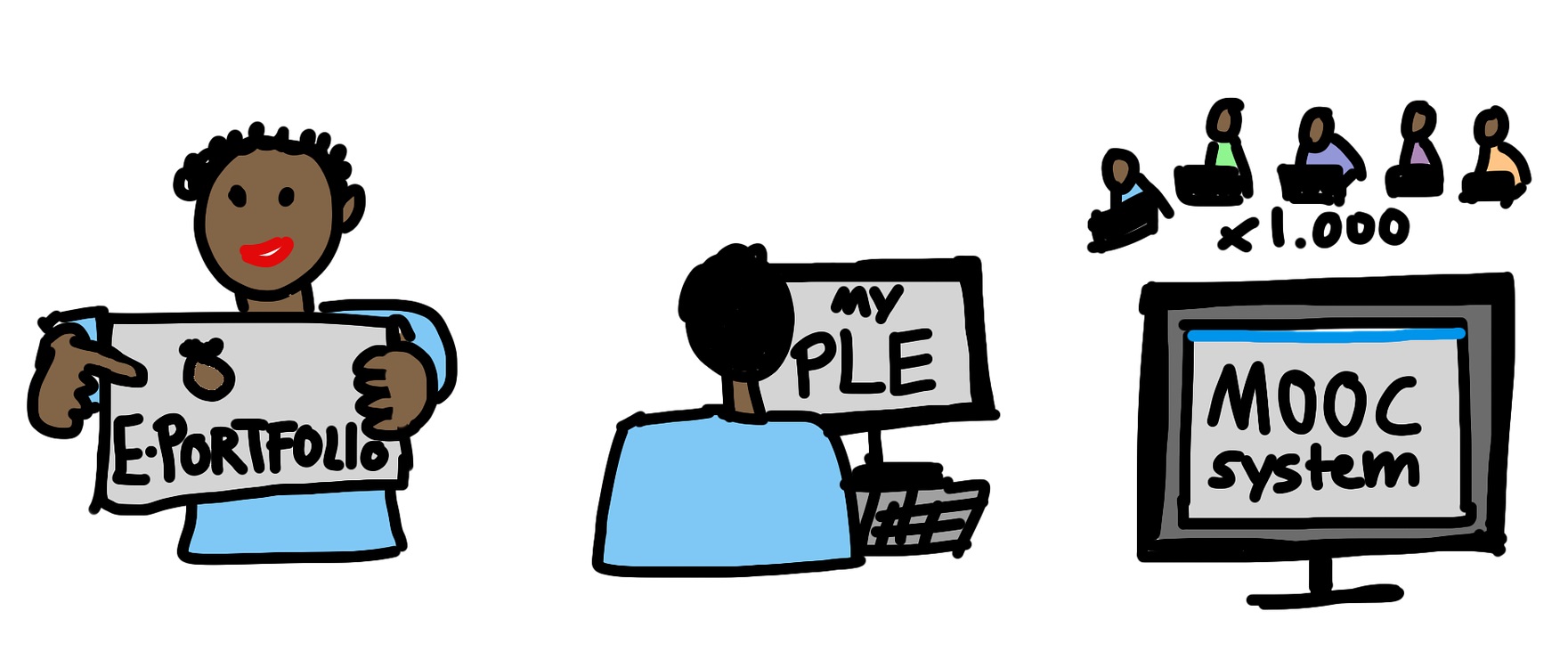 All images Pixabay Licensed. Free for commercial use. No attribution required.
What are OER?
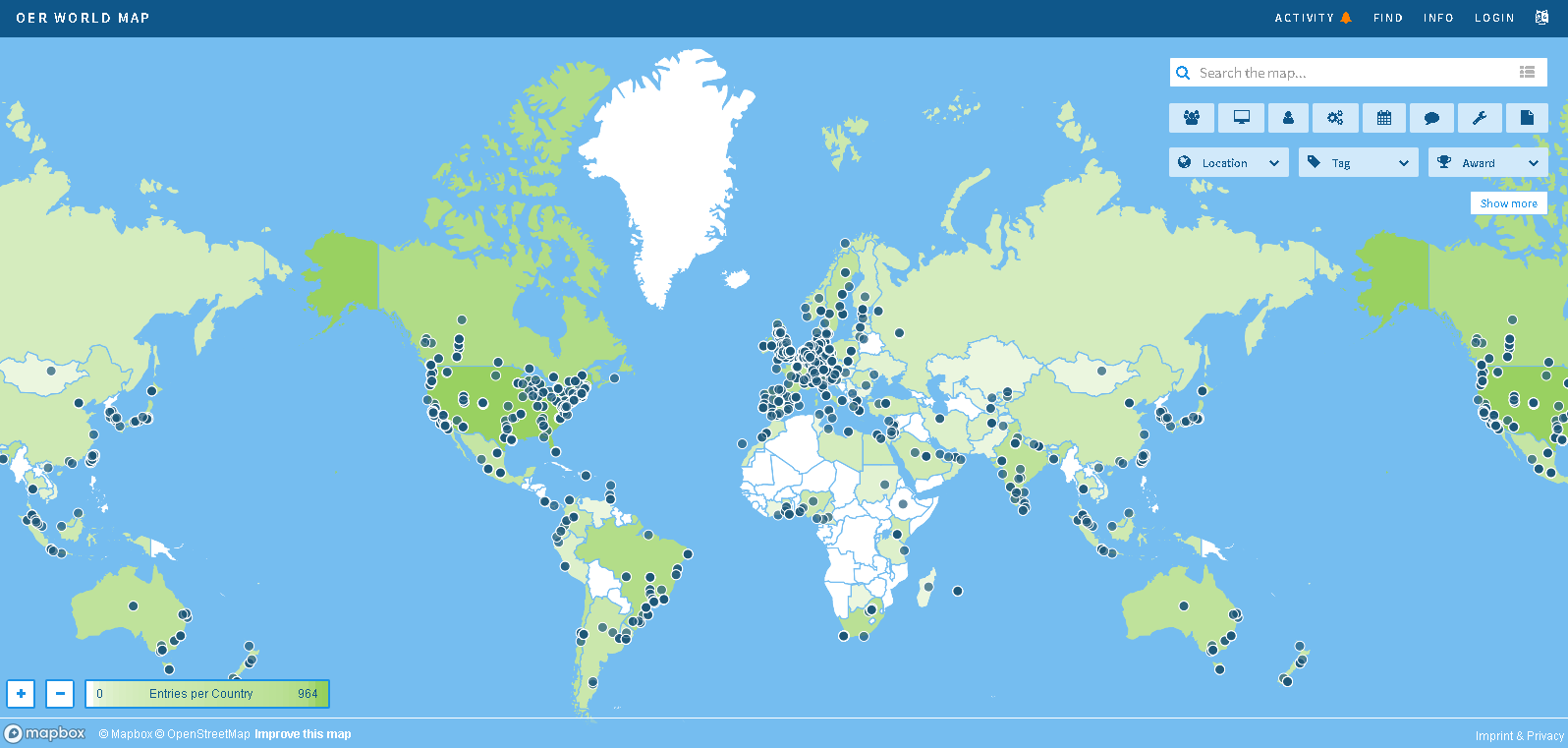 OER World Map.  Licensed under a Creative Commons Attribution 4.0 International License
https://oerworldmap.org/
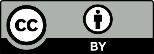 [Speaker Notes: Origins of OER:

USA: David Wiley, Utah State University –  proposed license for free and open content (1998); Massachusetts Institute of Technology (MIT) – OpenCourseWare (OCW, 1999)

UK: OER being developed by communities of enthusiasts; HEFCE funded programme (£16m) of development through the HEA and JISC 2008-2012; Open Scotland Education Declaration (2013); OEPS Report (2017)]
What are OER?
The 5 Rs of OER 
Retain- make, own, control
Reuse- wide ranging
Revise- adapt, adjust, modify, alter
Remix- combine, create new
Redistribute- share

(Wiley n.d., available from: http://opencontent.org/definition/)
Open Licenses
Creative Commons Licenses
7 licenses with different level of openness
CCO- waive rights
CC BY- attribution
SA- share alike
NC- non-commercial
ND- non-derivatives
Creative commons license spectrum. Created by Shaddim and licensed under the Creative Commons Attribution 4.0 International License.
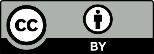 Open Licenses
Creative Commons Platforms. Creative Commons website. licensed under the Creative Commons Attribution 4.0 International License.
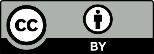 Does anyone have any questions?
Research Aim and Objectives
Aim…
To examine how Scottish HEI academic libraries support OER, and investigate if the academic library may be a viable support structure for OER within Scottish HEIs.

Objectives…
Discover why academic libraries may wish to support OER within their institutions
Identify any potential factors affecting academic libraries ability to support OERs within their institutions
Critically evaluate how academic libraries are currently supporting OER
Formulate recommendations on issues relating to academic libraries’ current and future ability to support OER
[Speaker Notes: Why?
An area that personally interested me. Wanted to find out how other libraries in Scotland support OER. An area where there has been little research]
A brief overview of OER literature
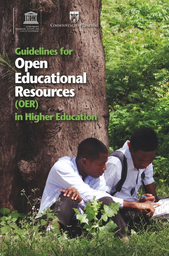 Drivers for OER…

United Nations Educational, Scientific and Cultural Organisation (UNESCO)
Transformative potential
OER could:
Improve curricula
reduce cost
support educational transformation
	UNESCO (2011b)
Image: Guidelines for OER in HE front cover. Adam Jones CC BY-SA
Image: OER and change in HE front cover. Commonwealth of Learning CC BY
[Speaker Notes: My literature review was 5000- not going to bore you to death with all of it, but some of the key areas]
A brief overview of OER literature
JISC UKOER/SCORE Review of HEFCE funded OER projects:
Increased access
Improved pedagogy
Greater sharing
Increased confidence
Improved collaborative projects
Educator reflections
quality of learning materials
Enhanced digital literacies
Motivations to adopt OER:
Reputation
Improve efficiency (cost, quality)
Open access
Pedagogy and student experience
Technological enhancement

McGill et al. (2013)
[Speaker Notes: Identified OER engagement changing conventional institutional educational practices

Three significant OER teaching and learning outcomes were discovered:
Increased student resource access
Improved pedagogy
Greater sharing between educators

Examples of positive student experiences:
Increased confidence in learning
improved learning experiences within collaborative projects

Furthermore, educators had:
deeper reflections on teaching practices
improved quality of learning materials
enhanced digital literacies

Five broad motivations to adopt OER identified amongst educators and institutions:
To build reputation
Improve efficiency, cost and quality of resources
Open access to knowledge
Improving pedagogy and student experience
To build technological momentum

However, at the time I did my disseration, comparative or contradictory data was pretty much non-existent. I couldn’t find articles that disputed studies like the aboves claims]
A brief overview of OER literature
OEPS
Lack of awareness of OER
Difficulties locating quality OER
Lack of copyright and licensing confidence

de los Arcos et. al (2016)
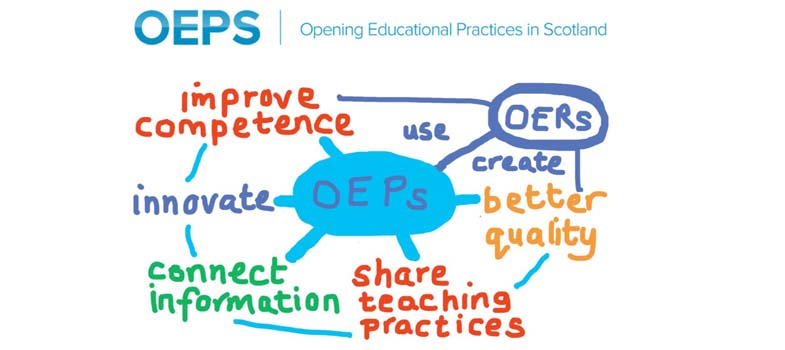 Image: Anna Page CC-BY https://flic.kr/p/zgtHQ4
[Speaker Notes: However, what I did find…

The OEPS project ascertained OER awareness levels amongst Scottish HE educators to be generally low from an educator survey in 19 Scottish HE institutions

Recommended more advocacy work across HE]
A brief overview of OER literature
Other issues...

Shared drives, institutional repositories or wider social sites?
Institutional policy- hard mandate or soft encouragement?
Institutional culture- collegiate 
Sustainability- financial and critical mass of resources
Educators, academics themselves- personal open practice, to share or not to share?
Does anyone have any questions?
Case study methodology
What is a case study?..

Yin in Remenyi (2013 p. 2) defines a case study as:

… an empirical enquiry that investigates a contemporary phenomenon within its real-life context, when boundaries between phenomenon and context are not clearly evident, and in which multiple sources of evidence are used.

Case studies may be appropriate when research attempts to investigate ‘how’ or ‘why’, there is little control over behavioural events, and research focuses on contemporary events (Yin 2018).
Case study methodology
Environmental scan of all Scottish HEI webpages for OER support services identified three potential cases

A multiple-case case study (three cases) utilising Yin’s (2018) framework
University of Glasgow (UoG)
Glasgow Caledonian University (GCU)
University of Edinburgh (UoE)
[Speaker Notes: Environmental scan of all Scottish HEI webpages that mention OER. Purposive sample

A multiple-case case study provided evidence from multiple sources, and provided greater opportunities to compare, contrast and triangulate.]
Case study methodology
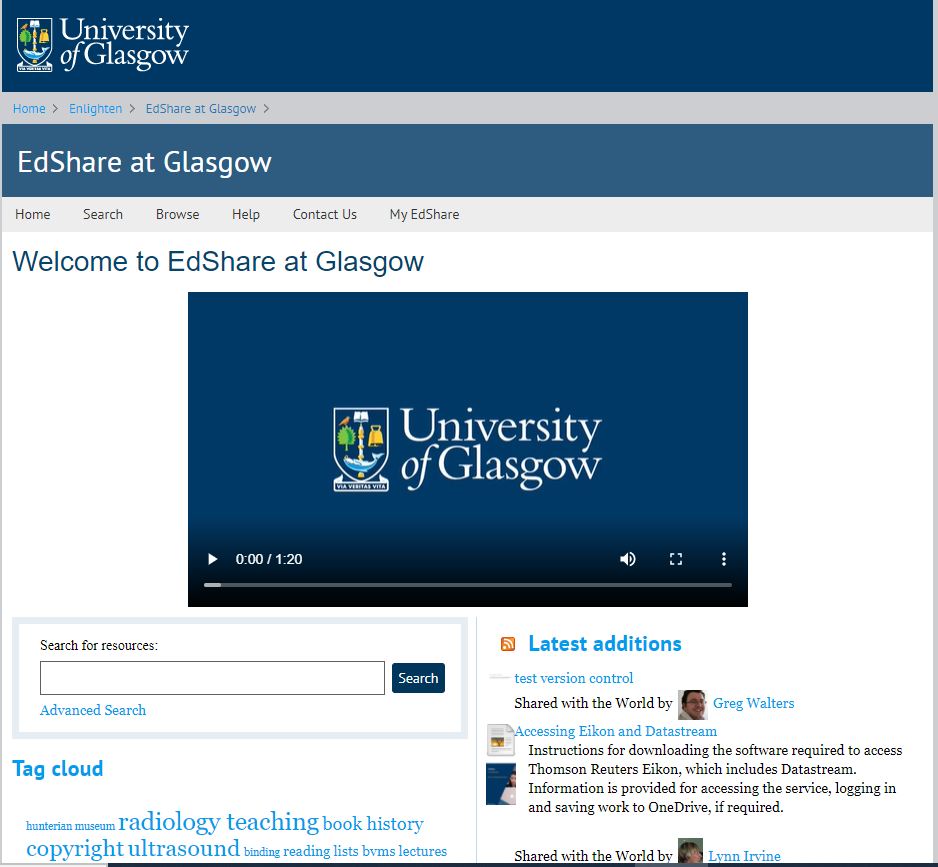 OER related services:
Learning and teaching repository (edShare)
No formal edShare training- delivered as and when
Copyright advice service
OER and CC webpages
MOOC statement
Case study methodology
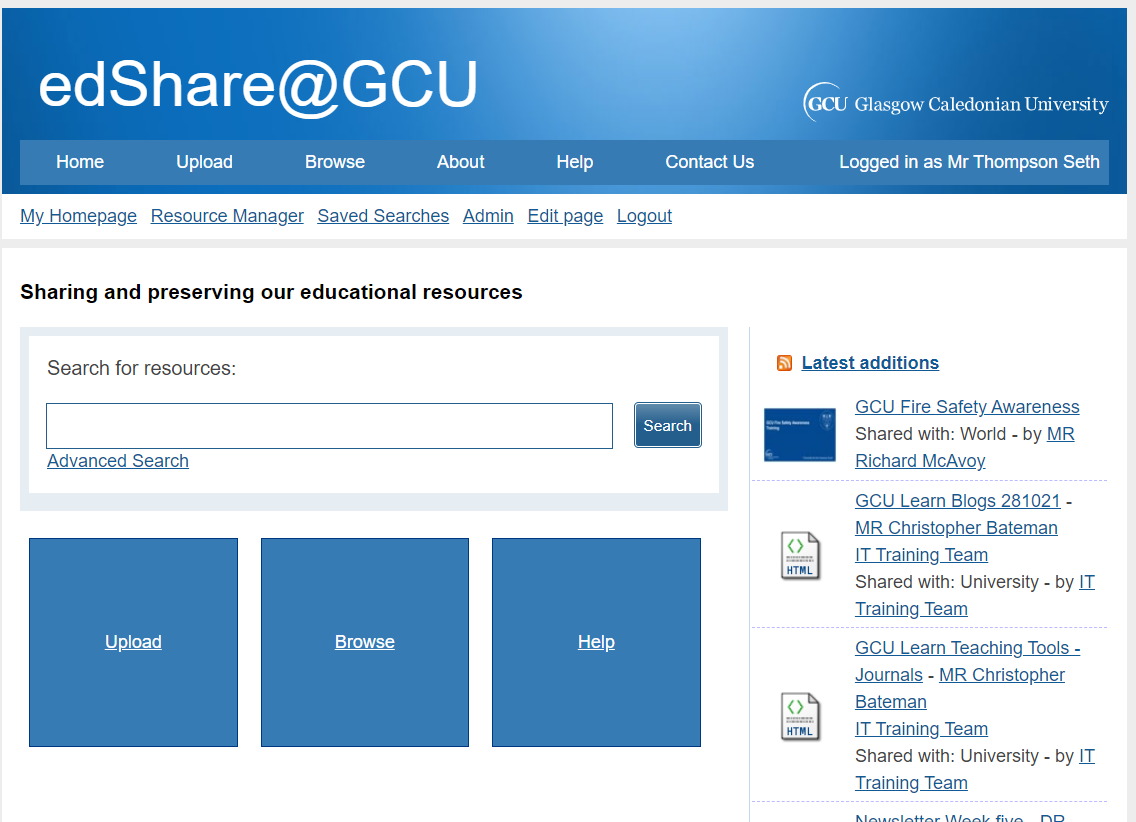 OER related services:
OER policy support (led policy development)
OER repository (edShare)
edShare training, webpages and guides
Copyright training and advice service
OER and reusing content/ CC webpages
Case study methodology
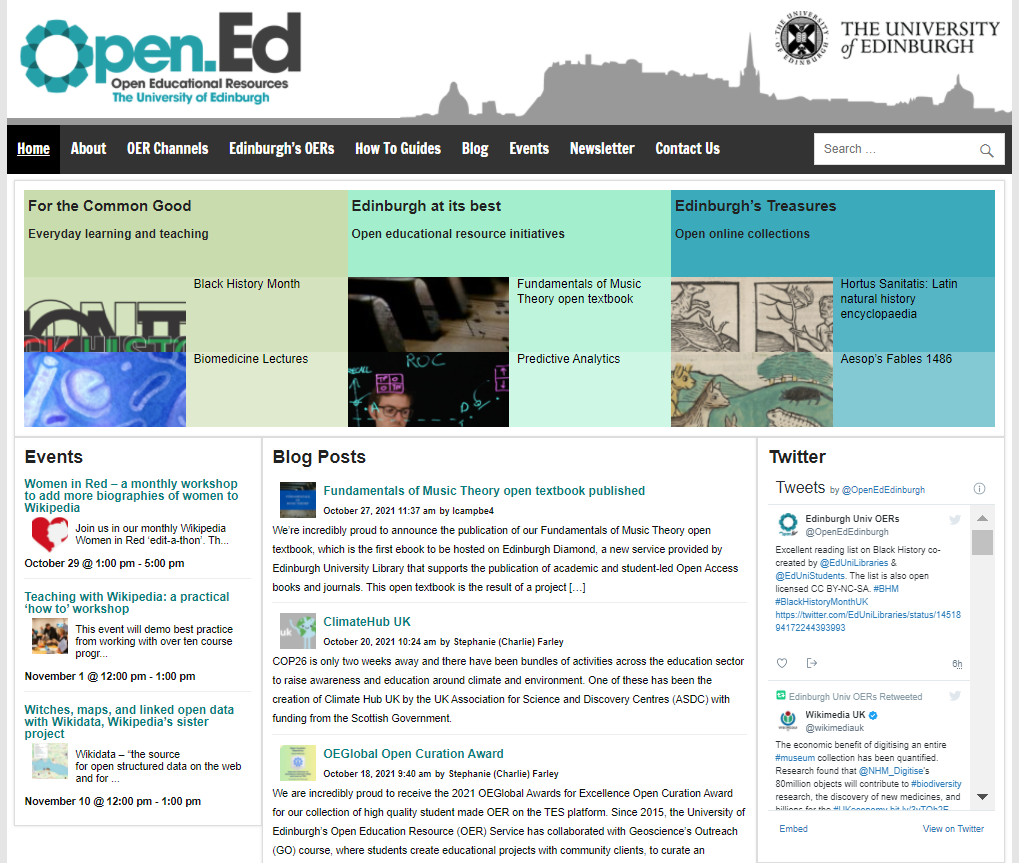 OER related services:
Designated, centrally funded OER service
OER policy support
OER service webpages
Copyright and licensing service
Ongoing OER, copyright and licensing, and digital literacy training schedule
OER channel
OER guides, blogs and events webpages
Case study methodology
At each case…

Thematic analysis of qualitative interview and case documents
Data transcribed, coded and organised into themes for analysis, discussion and completion of dissertation
[Speaker Notes: 3 interviews at GCU and UoG, 2 interviews at UoE

Semi-structured interview schedule and document request]
Does anyone have any questions?
What I found out- results
Five main themes

Academic libraries and departments within HEIs should support OER
Institutional approaches to OER
Approaches to OER service delivery at cases
Educators and OER
Copyright and licensing
UoG- libraries have a responsibility to support, but  haven’t mastered ‘joining it all up’ yet
Need for collaboration, value in co-creative approaches
Some difficulties ‘pitching’ OER- institutionally and to educators
Need for institutional OER frameworks
Strong consensus- yes!
Educator OER inclination
Academic libraries and departments within HEIs should support OER?
Lack of external drivers
UoE- OER a growing movement, don’t want to get left behind
GCU/UoG- libraries uniquely place to support discovery and location of OER
[Speaker Notes: Collaboration with individuals and departments external to OER services to develop and improve services

Libraries should be setting an example

Supporting moves toward digital teaching

Providing a service for educators to showcase resources (especially if they do not perform research)

However…

All cases tempered responses with cautionary statements:

Frameworks- policy, guidance, statements

Institution- not monetized

External drivers- not REF equivalent, not mandated by institutions

Educator OER inclination- more on this later

Uniquely placed- knowledge in online searching and digital skill development]
GCU/UoG- edShare and OER services received project funding
UoE- OER service centrally funded, strategic institutional focus
Do policies represent the institutional OER view? What role does institutional culture play? Educator agency/attitude?
Institutional approaches to OER
UoE- students association, diverse curriculums and freely available resources
Senior Management ‘buy in’
GCU/UoE policy- provides guidance on attribution, copyright, licensing and IP ownership
Lack of external motivators-
OER as professional development initiatives? Library incentivised OER use? Should OER engagement be optional or mandated?
UoE- 3 strand policy: common good, university at it’s best, and institutional treasures
UoE- service must present evidence of service impact
All cases- staff resource and time an impacting factor on service capabilities
UoE approach- focus on developing digital skills and copyright literacy, no designated educational resource repository
GCU, UoG similar approaches- edShare and OER supporting services
UoE- service based in Learning and Teaching directorate (not library)
edShare default level of openness- GCU/UoG
GCU, UoE- OER policy
Approaches to OER service delivery
All cases agree- need for OER advocacy and training
[Speaker Notes: All cases agree- need for OER advocacy and training amongst educators

GCU, UoG- edShare. edShare training provided when requested. Initial edShare advocacy sessions, however not continually timetabled. Copyright and licensing advice/training also on request. Copyright OER developed at GCU, suite of copyright tools/docs available from UoG. Both libraries provide webpages supporting OER- how to find/how to use

UoE- focus on developing digital skills and copyright literacy. Do not have an institutional educational resource repository (do have a media asset platform). Encourage sharing on web based OER channels- TES Connect, Sketchfab, Wikimedia Commons, Flickr and Youtube

UoE/GCU- support OER policy. UoG- no policy

All cases- staff resource and time an impacting factor on service capabilities. GCU/UoG- edShare and OER not the sole responsibility of one person or their entire role. UoE- 1 x full time, 1 x ¾ time member of staff limits reach across institution

UoE- service based in Learning and Teaching directorate- interviewees felt this may be why skill development favoured over curation based services.

edShare level of openness- GCU open ‘worldwide’, UoG open to institution. Risk averse/risk managed? Openness at UoG was considered an improvement on previous approaches]
Fear of peer judgement, loss of control, resource protectionism, anxieties surrounding quality, reputation, job security
Lack of OER, copyright and licensing awareness and understanding
Educators and OER
GCU/UoE- OER searchers of an adaptation/remix mind-set
GCU/UoE- educate CC license, any resource can be an OER
Have services considered educator perspective?
All cases- positive examples of educators using their services
Have services met the pedagogical needs of educator?
Institutional culture impact upon educator agency?
Open practice- complex, personal, contextual and negotiated
All cases- educators responsible for resources
All cases- interviewees wished to educate but not take responsibility.

GCU/UoE- Policy may assist
GCU/UoE- importance of good copyright and licensing practices from the outset of OER creation. 

Mitigate against retrospective checking, license stacking and ‘copyright debt’
UoE- engagement with OER copyright services- leading to widening of access/use of resources

Copyright a facilitator
All cases- services to address copyright and licensing
Copyright and licensing
Fear of loss of control of resource may highlight lack of CC license understanding
Copyright a challenge…

a potential barrier
All cases- lack of educator copyright and licensing knowledge
[Speaker Notes: All cases identified a lack of educator copyright and licensing knowledge

Copyright can be challenging!

All cases- a potential barrier to engagement with OER services.

Fear of loss of control of resource may highlight a lack of CC license understanding amongst educators.

Services to address copyright and licensing presented at each case, though staff not qualified to deliver legal advice

GCU/UoE- importance of good copyright and licensing practices from the beginning of OER creation process. Costs associated with retrospective license checking, copyright debt. Mitigate Potential for license stacking

Interviewees at each case stated desires to educate teaching staff in copyright and licensing- however, also agreed educators must take responsibility for resource copyright and license compliance. At GCU/UoE policy states this

UoE- highlighted examples of educators who engaged with OER services becoming more copyright and CC license conscious- leading to potential widening of access to/use of resources. Focus on positive framing of copyright and licensing as facilitating open access as opposed to closing access]
Does anyone have any questions?
Conclusions and recommendations
Research aim to compile a multiple-case study which examined how Scottish HEI academic libraries support OER, and investigate if the academic library may be a viable support structure for OER within Scottish HEIs.
Based on findings, it is considered that Scottish HEIs academic libraries may be a feasible institutional OER support structure
… however, as you can imagine there are a number of ‘ifs, buts, wells and maybes!’
[Speaker Notes: … did not aim to suggest that OER support should be library exclusive- as identified by UoE]
Conclusions and recommendations
Recommendations based around themes...

Academic library and HEI department OER support
Libraries looking to support OER should create OER themselves
Collaboration can enable OER projects, whilst OER is a catalyst for collaboration
May be beneficial to state agreed missions, objectives, and goals to focus service scope
Conclusions and recommendations
Institutional approaches to OER recommendations
Libraries may wish to consider lobbying senior executives to deliver an OER support statement
Libraries should consider institutional culture and if OER philosophies reflect institutional mission and vision
Libraries may wish to consider encouraging senior executives and educators to think about open practice
A supportive collegiate culture may foster an environment within which educators feel free to exhibit high levels of OER agency
Conclusions and recommendations
Approaches to OER service delivery
Consultation with educators to establish OER related needs is identified as critical to ensuring service developments reflect institutional and educator pedagogical needs
Developing services that advocate OER benefits, enhance educator knowledge, understanding and digital skills relating to OER and associated areas such as copyright and CC licensing may be key to success
Conclusions and recommendations
Educators and OER
Natural sharing instincts may be complex
Moral standing may be influenced by cultural surroundings
Create environments that value open practice and social responsibility which may boost educator sharing instincts
Reinforce that OER are adaptable resources to address fear of resource judgement
Conclusions and recommendations
Copyright and licensing
Facilitating copyright understanding amongst educators may be an ongoing task which requires continual support
Librarians may require copyright training to support educator’s OER needs
Copyright services should aim to empower staff to make educated risk aware decisions and guard against retrospective OER copyright and license checking
Last chance for questions?

Thanks for coming!

All references and full dissertation available on request